Estudando para o Enem de forma Invertida
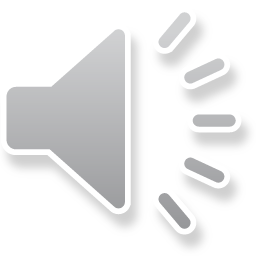 Aluna : Talita Monteiro
2° ano N01
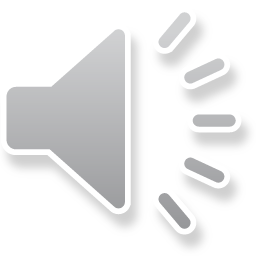 Competência:
- Dominar a norma culta da Língua Portuguesa e fazer uso das linguagens matemática, artística e científica.       
Habilidade:
- Reconhecer características físicas e parâmetros de movimentos de veículos, corpos celestes e outros objetos em diferentes linguagens e formas de representação
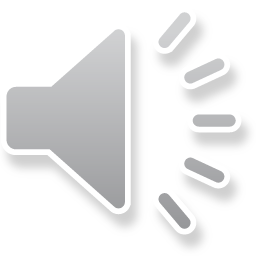 Cinemática
Movimento Uniforme: 
    s = s0 + v . t
  Movimento Uniformemente Variado:  
    s = s0
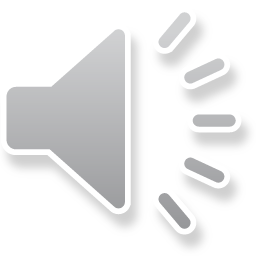 Questão do Enem de 2012- 23
PaPara melhorar a mobilidade urbana na rede metroviária é necessária minimizar o tempo entre estações. Para isso a administração do metrô de uma grande cidade adotou o seguinte procedimento entre duas estações: a locomotiva parte do repouso com aceleração constante por um terço do tempo de percurso, mantém a velocidade constante por outro terço e reduz sua velocidade com desaceleração constante no trecho final, até parar. Qual é o gráfico de posição (eixo vertical) em função do tempo (eixo horizontal) que representa o movimento desse trem ?ntém a velocidade constante por outro terço e reduz sua velocidade com desaceleração constante no trecho final, até parar. Qual é o gráfico de posição (eixo vertical) em função do tempo (eixo horizontal) que representa o movimento desse trem?
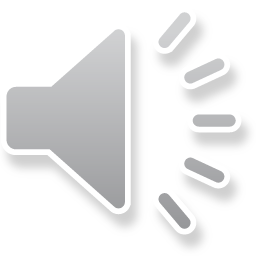 Resolução
1o . trecho: A composição arranca acelerando com intensidade constante. O movimento é uniformemente acelerado, a função horária do espaço é do 2o grau e o gráfico posição x tempo é um arco de parábola com cavidade voltada para cima.
 2o . trecho: A velocidade escalar é constante e o movimento é uniforme. A função horária do espaço é do 1o . grau e o gráfico posição x tempo é um segmento de reta oblíqua ascendente. 
3o . trecho: A composição freia com aceleração de intensidade constante. O movimento é uniformemente retardado, a função horária do espaço é do 2o . grau e o gráfico posição x tempo é um arco de parábola com com cavidade voltada para baixo. Deve-se notar que, após a parada do trem, a posição permanece constante, com o gráfico posição x tempo paralelo ao eixo dos tempos.
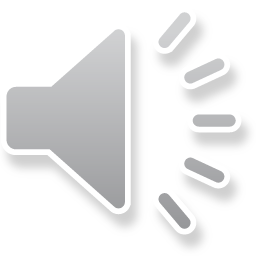